Влияние процесса ректификации на экологию
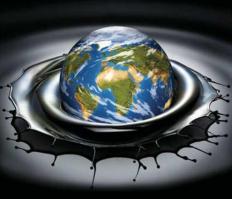 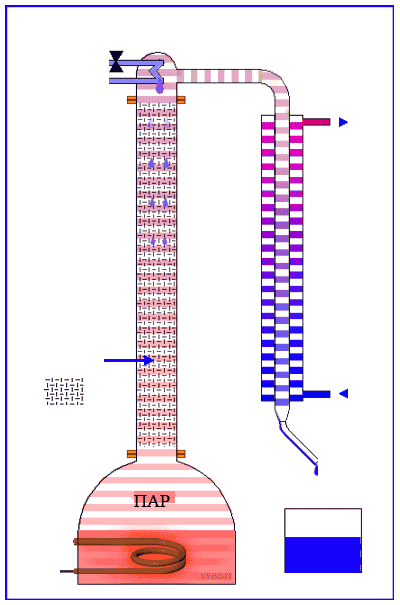 Принцип работы
Исходная смесь, нагретая до температуры питания  поступает в колонну в качестве питания

Пары поднимаются в верхнюю часть колонны, охлаждаются и конденсируются в холодильнике-конденсаторе и подаются обратно на верхнюю тарелку колонны в качестве орошения.

Низкокипящий компонент остается в кубе
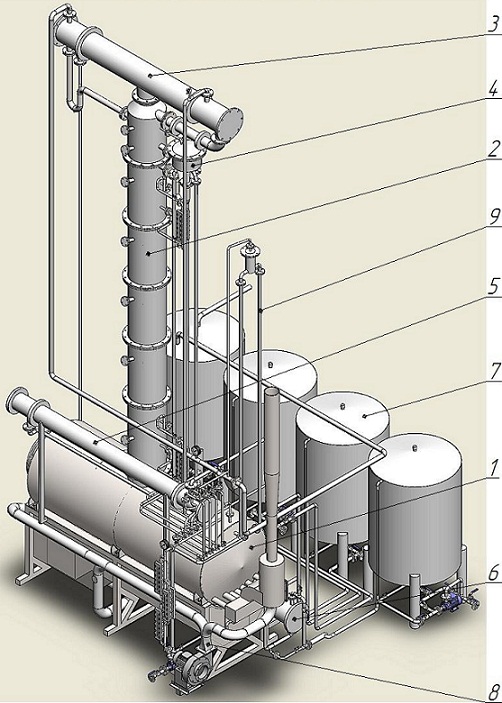 Источники загрязнения атмосферы
Таковыми являются все агрегаты, оборудование на станции в связи с тем, что они являются сборочными единицами, и абсолютную герметичность соединений обеспечить невозможно.
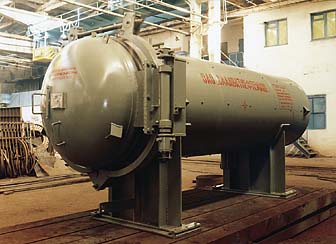 Источники:
- Ректификационные колонны;
- Использованные насадки колонн;
- Трубопроводы;
- Насосы ;
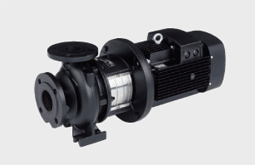 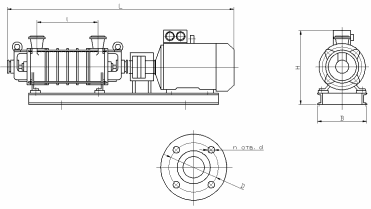 Вещества, загрязняющие атмосферу
Основным и единственным загрязняющим веществом на станциях транспортировки  нефти являются пары нефти. Пары нефти и конденсата не вызывают сильных отравлений, но вредны для организма - при длительном вдыхании их человек теряет сознание, у него прекращается дыхание. При постоянном вдыхании нефтяного газа и паров нефти поражается центральная нервная система, становится реже пульс и дыхание, понижается температура тела. Острые отравления парами нефти вызывают повышение возбудимости центральной нервной системы, снижение кровяного давления и обоняния.
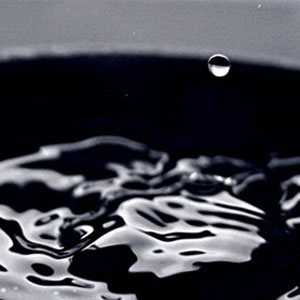 Источники загрязнения литосферы
Потенциальными  источниками загрязнения литосферы могут считаться трубопроводы, которые находятся под землей. В случае механического повреждения, влекущего за собой нарушение целостности контура трубопровода, или истончения стенки трубопровода, может произойти утечка нефти.
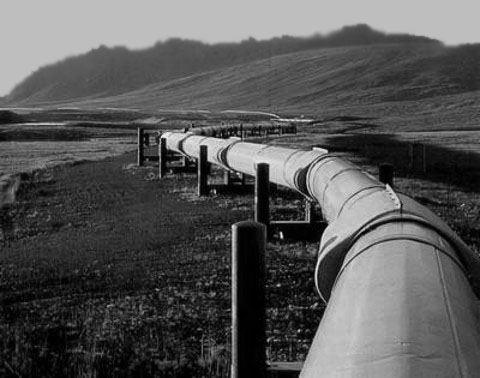 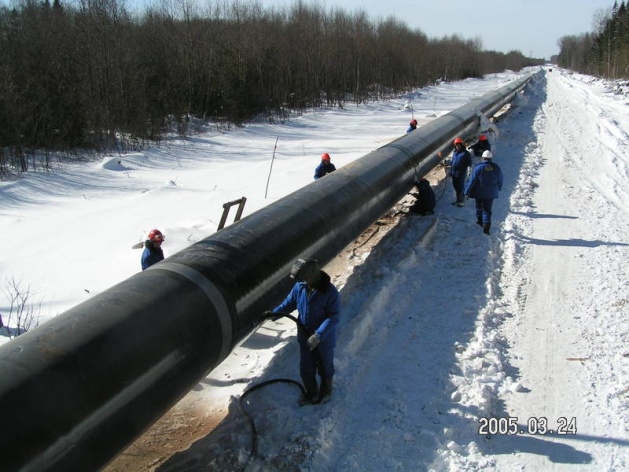 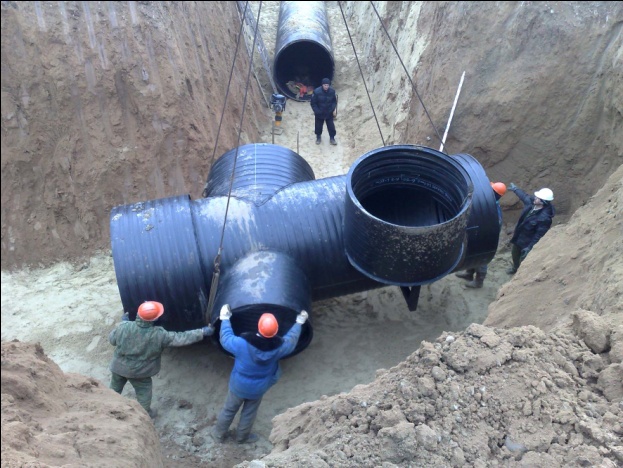 Вещества, загрязняющие литосферу
Единственным загрязняющим литосферу веществом на станциях, транспортирующих нефть, является сама нефть. Загрязнение нефтью почвы сопровождается сильным негативным воздействием на растения, из-за изменения ее физико-химических свойств, главным образом, из-за увеличения гидрофобности и заполнения нефтью почвенных капилляров, а также прямого токсического действия углеводородов нефти. С увеличением концентрации нефтезагрязнения подавляется активность ряда почвенных ферментов, ростовые и физиологические характеристики растений, снижается численность чувствительных к нефтяному загрязнению микроорганизмов, выживаемость водорослей и планктонных организмов, что вызвано загрязнением сферы нефтью и нефтепродуктами, приводящее к нарушению динамического равновесия в экосистеме вследствие изменения структуры почвенного покрова, геохимических свойств почв, а также токсического действия на живые организмы.
Источники загрязнения гидросферы
Потенциальными  источниками загрязнения гидросферы также могут считаться трубопроводы, которые находятся под землей. В случае механического повреждения, влекущего за собой нарушение целостности контура трубопровода, или истончения стенки трубопровода, может произойти утечка нефти, которая может повлечь за собой загрязнение подземных вод.
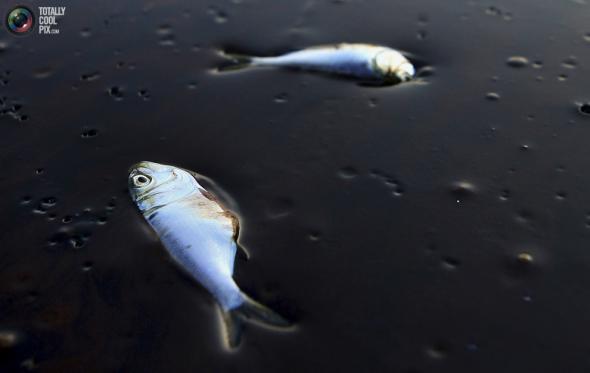 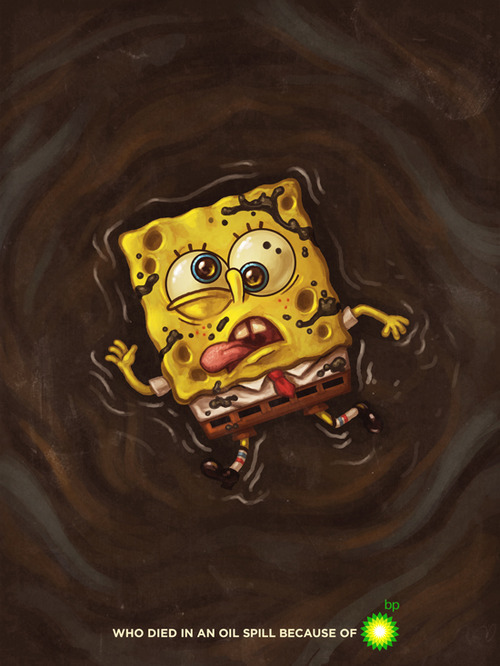 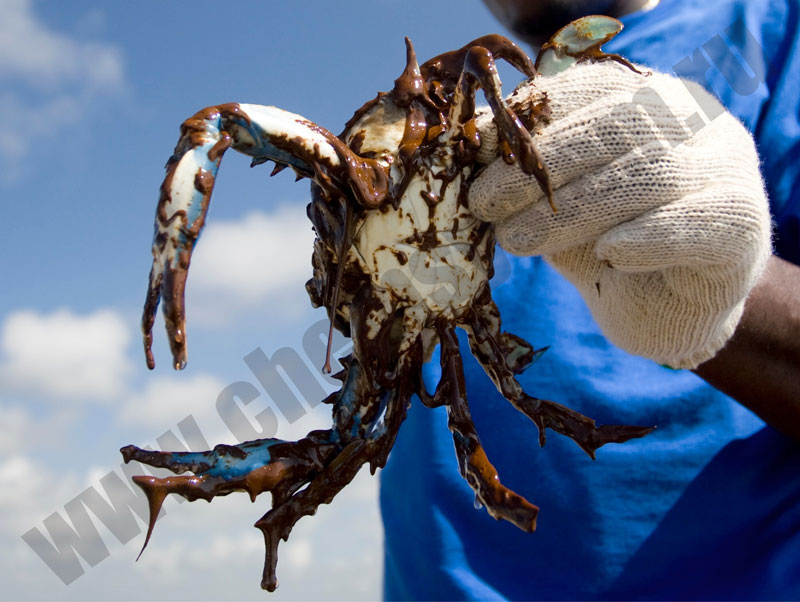 Методы и средства защиты ОПС
Основными методами защиты являются регулярное проведение мероприятий, связанных с предотвращением аварий( например, таких как ТР, СР, КР, ТО, ТОР ), проведение учений по устранению аварий( план и порядок действий), постоянный контроль за параметрами работы оборудования. 
        В насосных залах нефтеперекачивающих станций установлены системы вентиляции, датчики уровня жидкости( в случае утечки нефти).  Производятся регулярные осмотры оборудования и фланцевых соединений на предмет утечек нефти, берутся пробы воздуха на соответствие нормам ПДК.
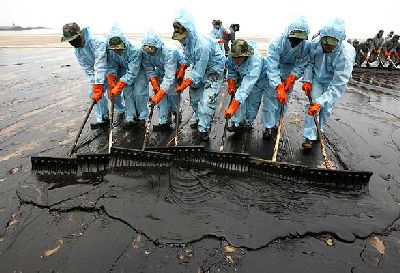 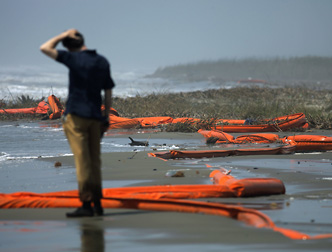 Соответствие ГОСТу
НЕФТЬ. ОБЩИЕ ТЕХНИЧЕСКИЕ УСЛОВИЯ. ГОСТ Р 51858-2002.
6 Требования безопасности 
        6.2 Нефть содержит легкоиспаряющиеся вещества, опасные для здоровья и жизни человека и для окружающей среды. Предельно допустимые концентрации нефтяных паров и опасных веществ нефти в воздухе рабочей зоны установлены в ГОСТ 12.1.005 . 
        При перекачке и отборе проб нефть относят к 3-му классу опасности (предельно допустимая концентрация аэрозоля нефти в воздухе рабочей зоны - не более 10 мг/м3), при хранении и лабораторных испытаниях - к 4-му классу опасности (предельно допустимая концентрация по углеводородам алифатическим предельным С1-С10 в пересчете на углерод - не более 900/300мг/м3). Нефть, содержащую сероводород (дигидросульфид) с массовой долей более 20 млн-1, считают сероводородсодержащей и относят ко 2-му классу опасности. Предельно допустимая концентрация сероводорода (дигидросульфида) в воздухе рабочей зоны не более 10 мг/м3, сероводорода (дигидросульфида) в смеси с углеводородами C1-C5 - не более 3 мг/м3. 
          6.6 Нефть относят к легковоспламеняющимся жидкостям 3-го класса по ГОСТ 19433. Удельная суммарная активность радионуклидов нефти менее 70 кБк/кг (2 нКи/г), что позволяет не относить ее к опасным грузам класса 7.
7 Требования охраны окружающей среды
        7.1 При хранении, транспортировании нефти и приемосдаточных операциях должны быть приняты меры, исключающие или снижающие до уровня не более предельно допустимого содержание вредных веществ в воздухе рабочей зоны и обеспечивающие выполнение требований охраны окружающей среды. 
        Средства предотвращения выбросов должны обеспечивать показатели качества воздуха рабочей зоны и атмосферного воздуха в условиях максимального выброса, соответствующие гигиеническим и экологическим нормативам качества атмосферного воздуха, предельно допустимым уровням физических воздействий, техническим нормативам выброса и предельно допустимым (критическим) нагрузкам на атмосферный воздух. Допустимые выбросы нефтяных паров в атмосферу устанавливают по ГОСТ 17.2.3.02. 
        7.2 Загрязнение нефтью водных акваторий в результате аварий устраняют локализацией разливов, сбором разлитой нефти или другими методами. 
        7.3 Предельно допустимая концентрация нефти в воде объектов культурно-бытового пользования и хозяйственно-питьевого назначения для нефти классов 3, 4 - не более 0,1 мг/дм3, для нефти классов 1, 2 - не более 0,3 мг/дм3; водных объектов рыбохозяйственного назначения - не более 0,05 мг/дм3 по СанПиН 2.1.5.980. 
        7.4 Загрязнение почвы разлитой нефтью ликвидируют сбором нефти с последующей рекультивацией почвы или другими методами очистки. Остаточное содержание нефти в почве после ликвидации загрязнения и проведения рекультивационных работ установлено в нормативных и технических документах, принятых в установленном порядке.
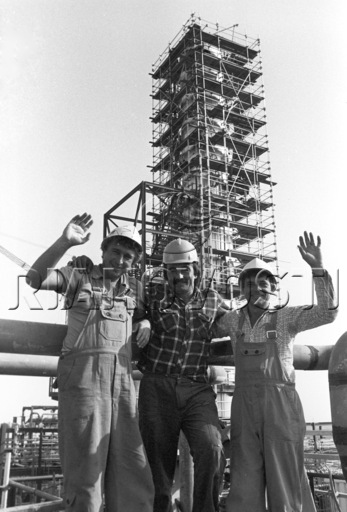 Литература:
ГОСТ Р 51858-2002.
ГОСТ 12.1.005-88
Руководящий Документ «Руководство по техническому обслуживанию и ремонту оборудования и сооружений нефтеперекачивающих станций» 2009г.
Технический паспорт МНА.